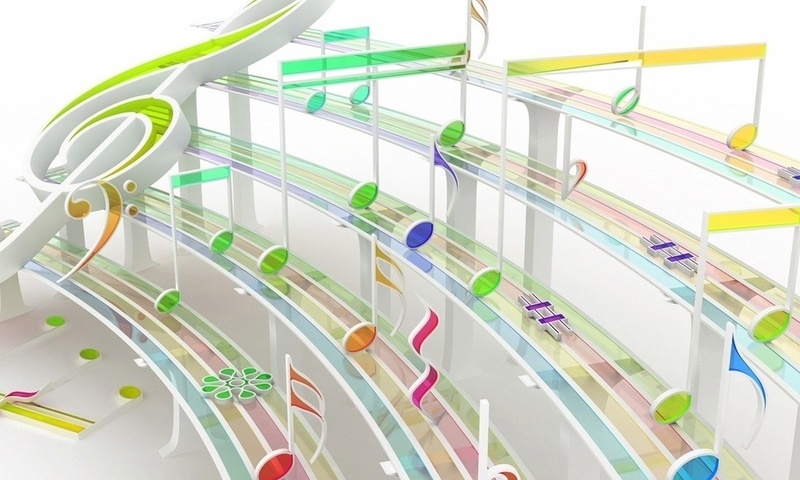 Олимпиада
 по сольфеджио и музыкальной литературе
В поисках волшебной флейты
музыкальный детектив
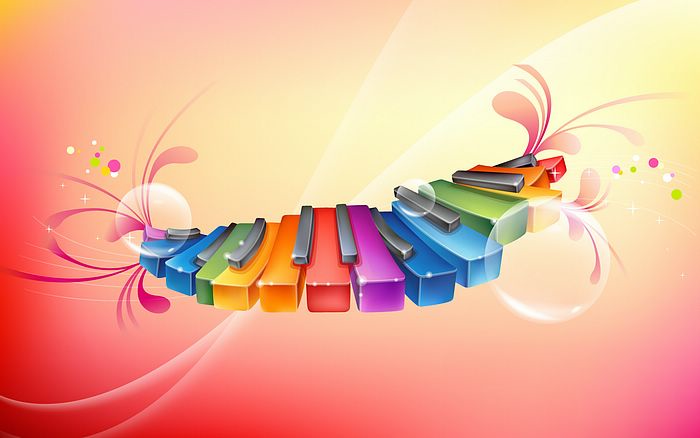 Музыкальное
приветствие      
                   команд
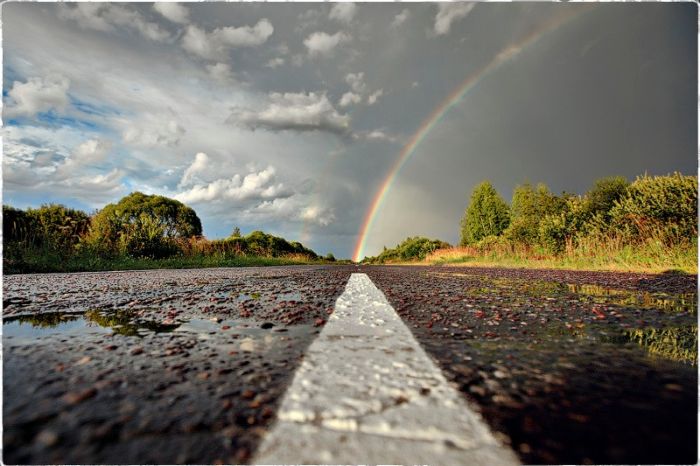 Пора в дорогу
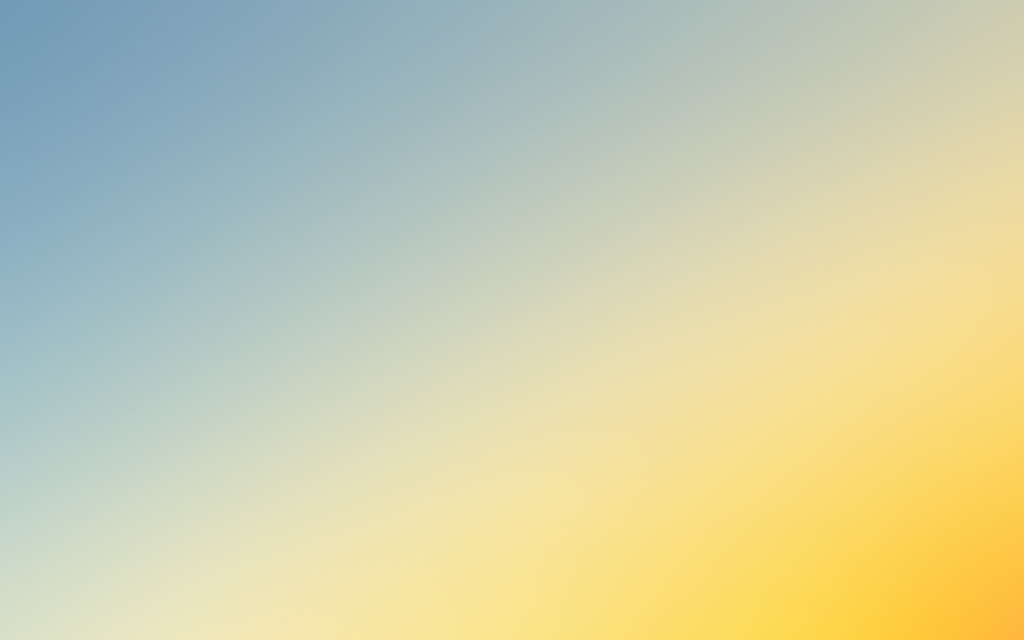 Отправляйтесь хоть на самолете… Все равно вам не видать волшебной флейты, если не сможете сложить правильно музыкальный маршрут-мелодию. А мы постарались: разрезали ее на такты и всю перемешали. Вам ни за что не справиться!

                                Музыкальные злодеи
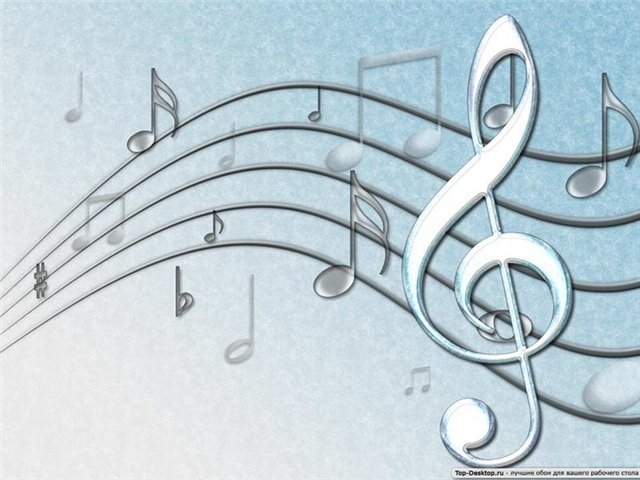 Пазл-диктант
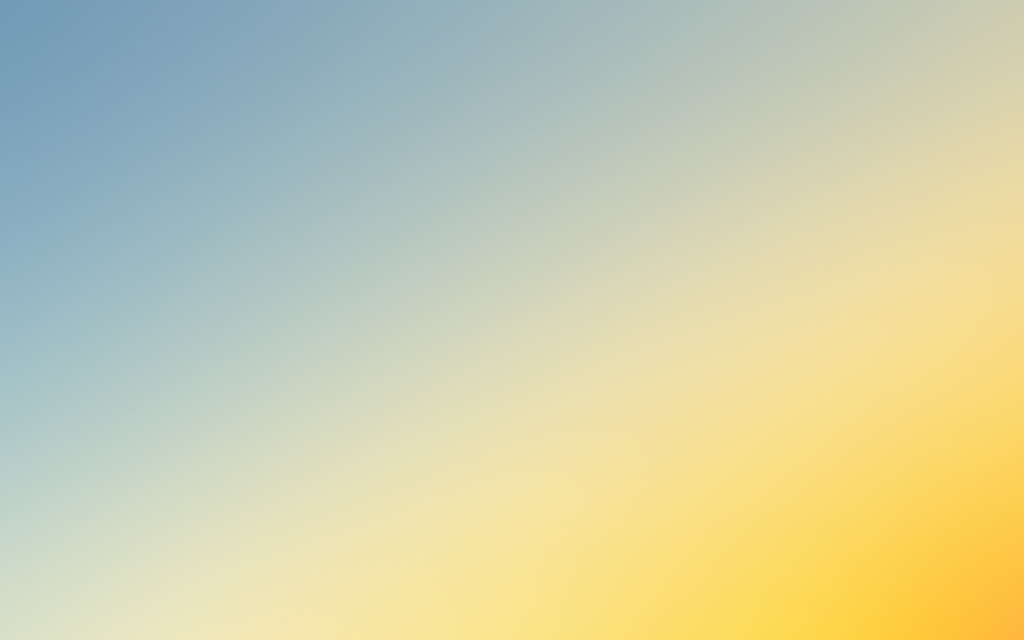 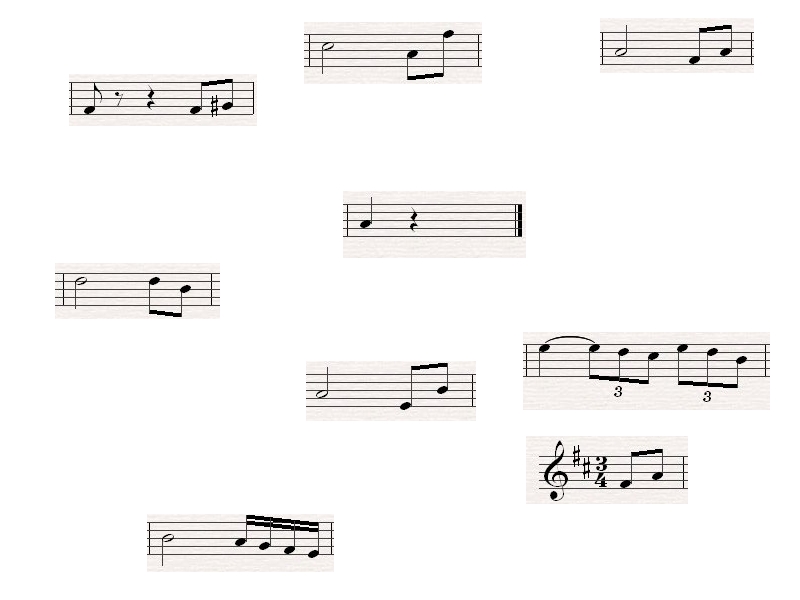 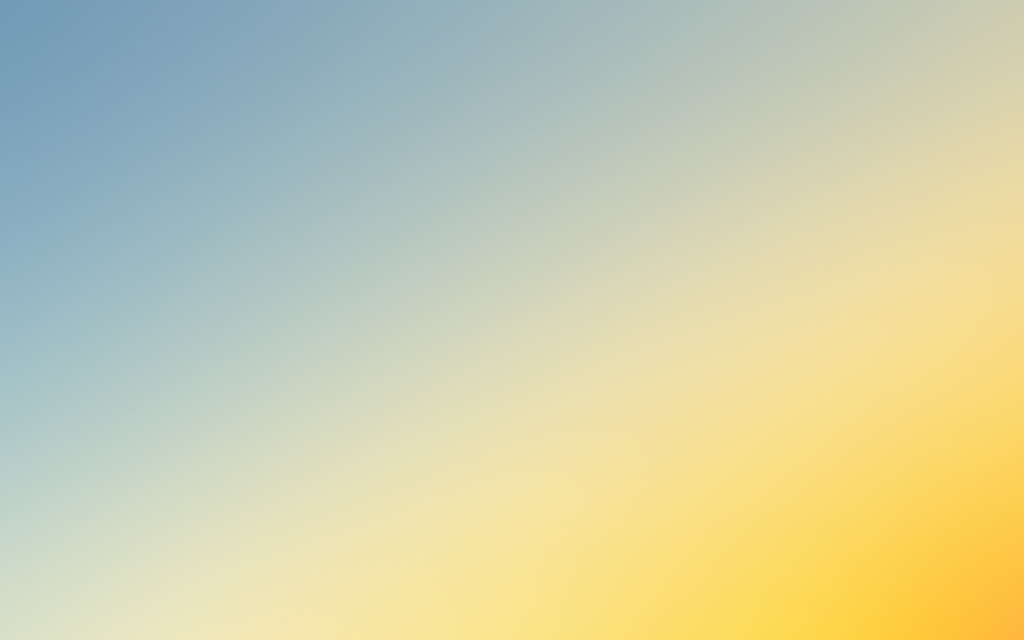 Диктант
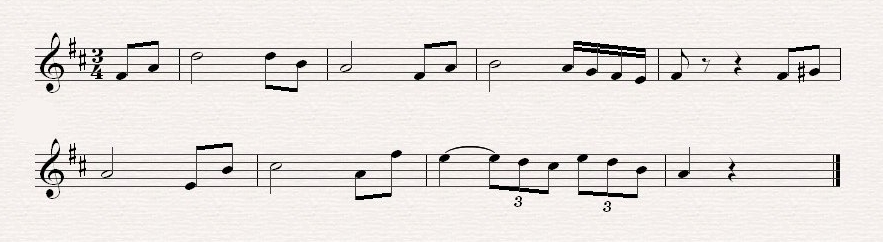 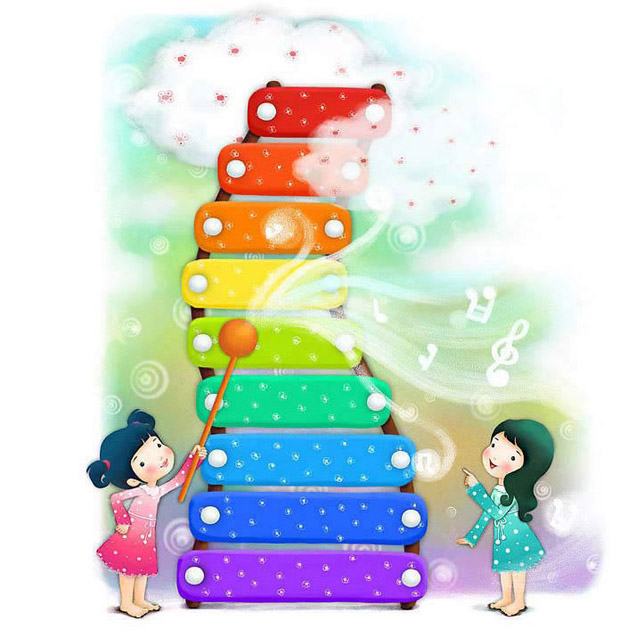 Теоретический марафон
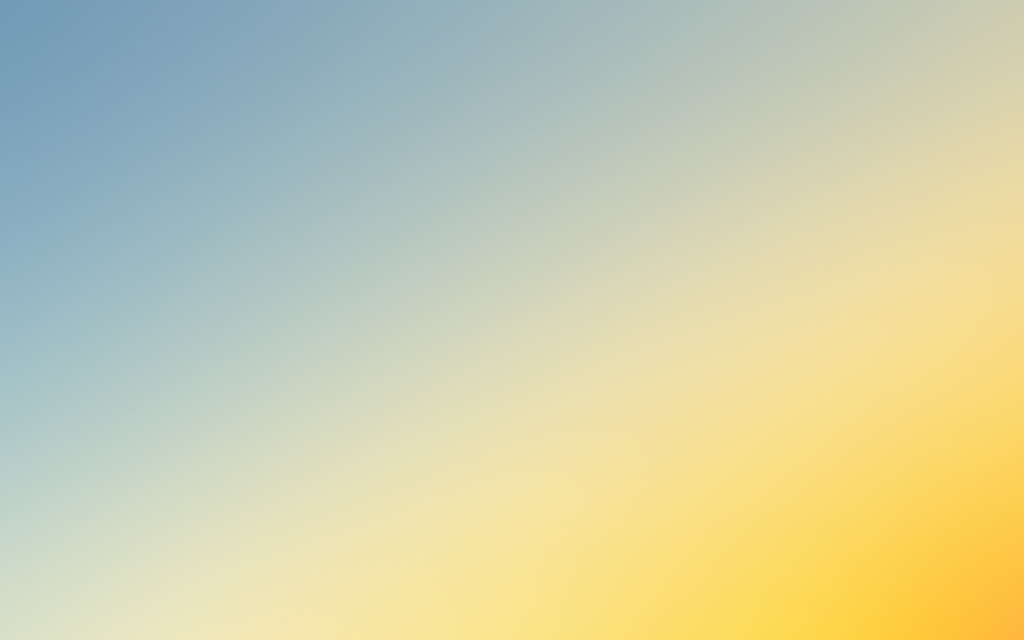 Может вы и знаете теорию, да нот  не знаете, петь по нотам не умеете! Если так, не видать вам волшебной флейты.

                            Музыкальные злодеи
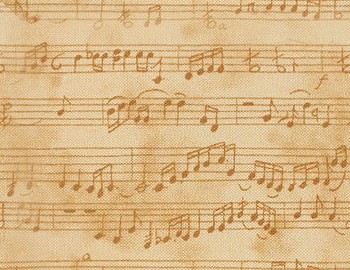 Сольфеджирование(чтение с листа)
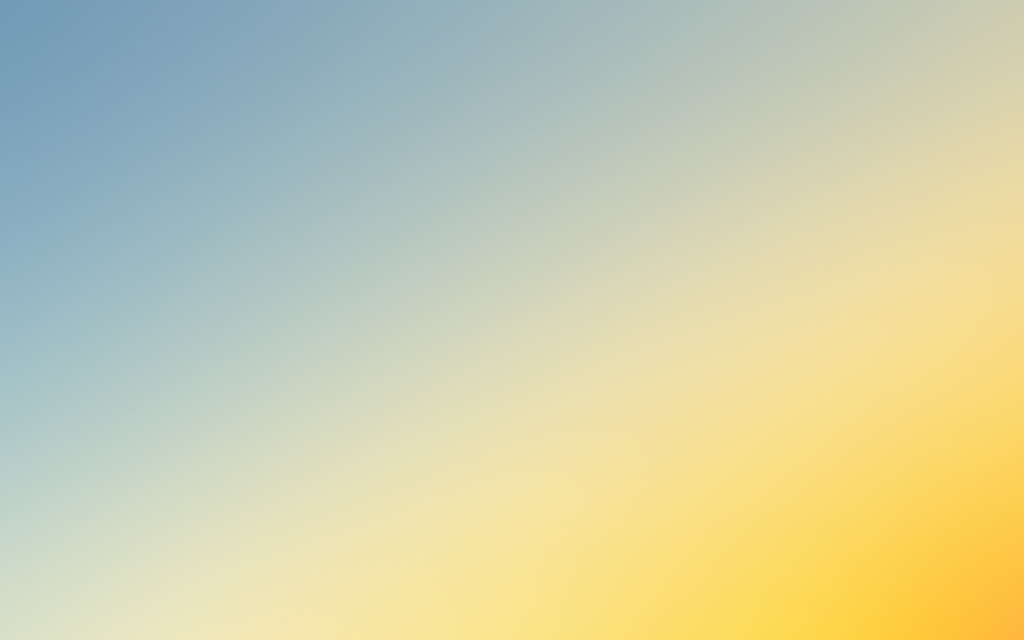 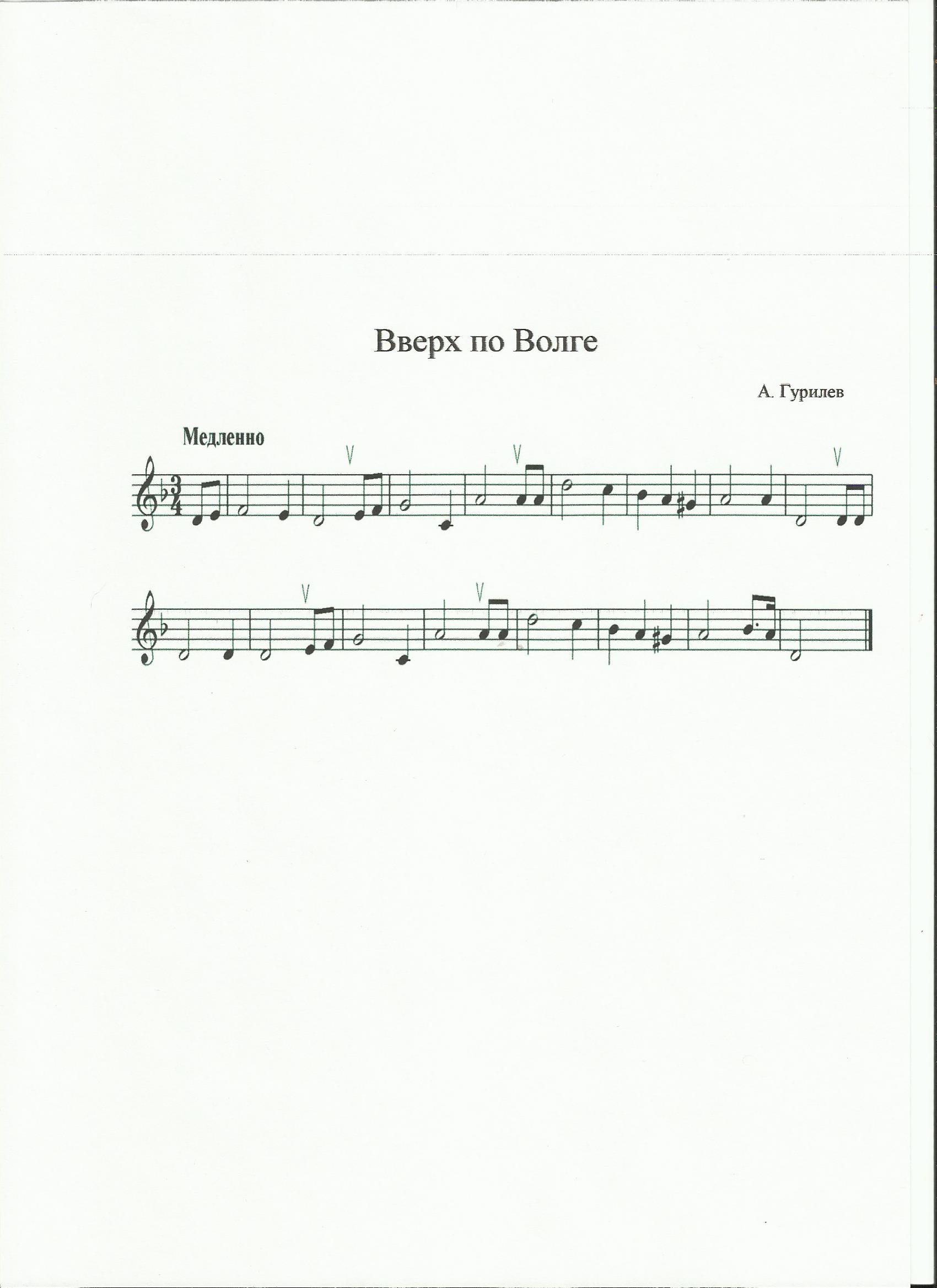 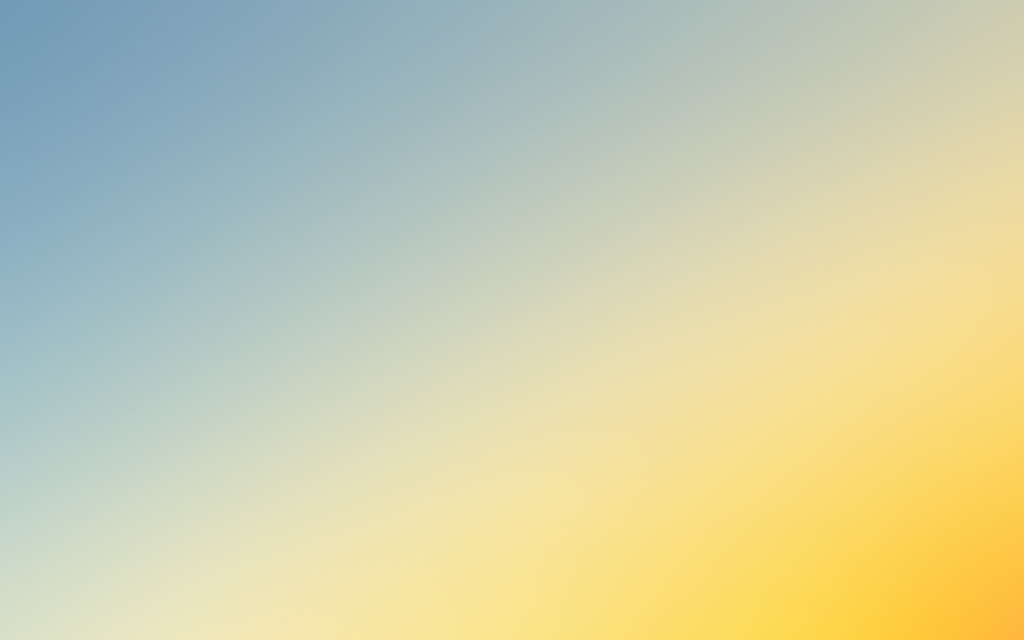 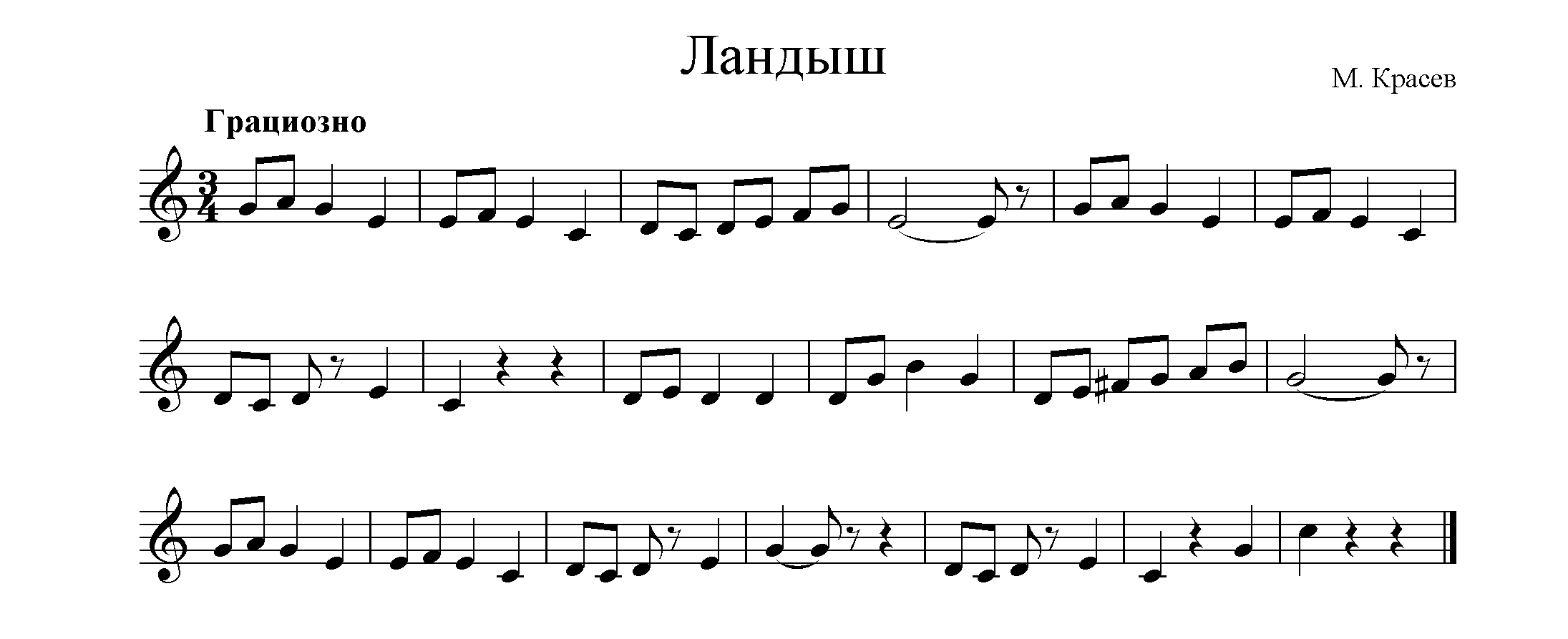 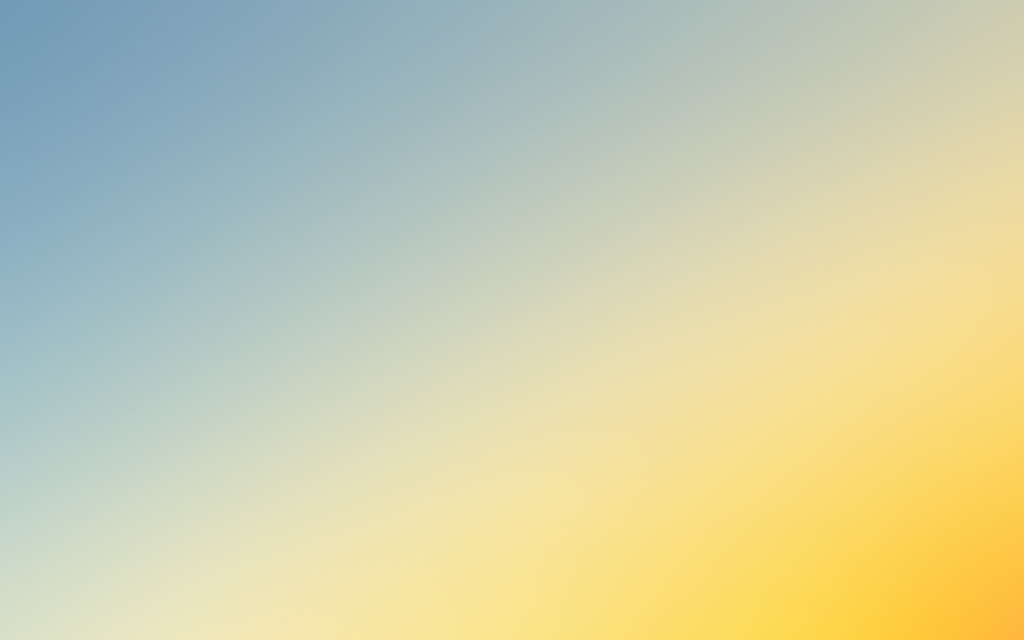 Мы не простые злодеи , а театрально- музыкальные. Если сможете правильно и выразительно прочитать ритмодекламацию, мы вам покажемся.

                           Музыкальные злодеи
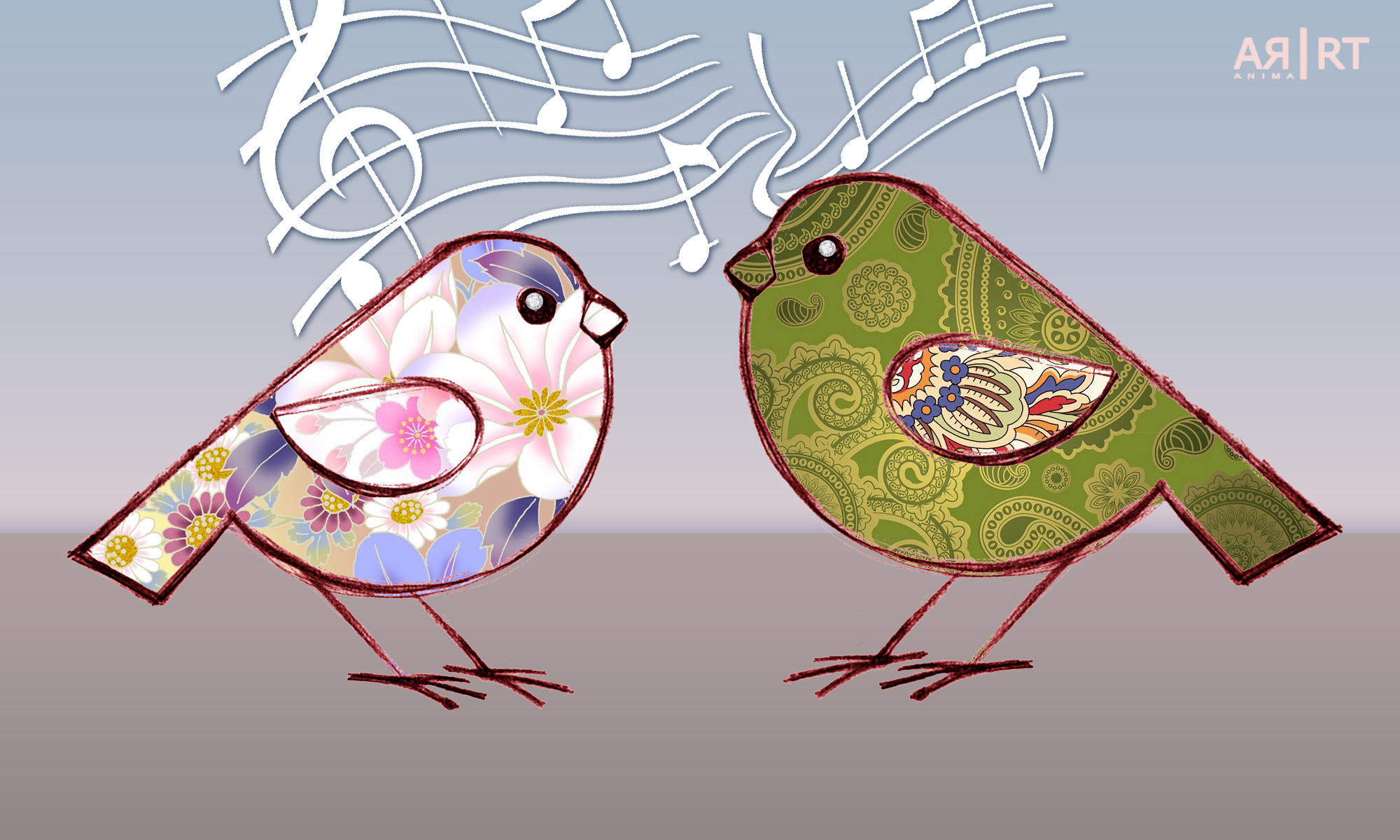 Ритмодекламация
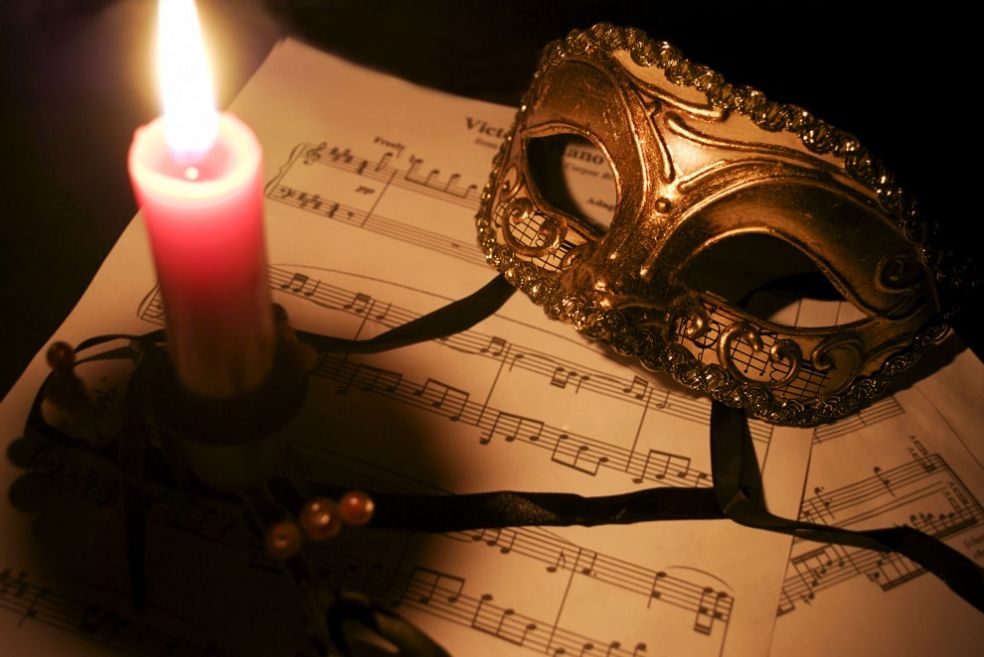 Перепутанное либретто
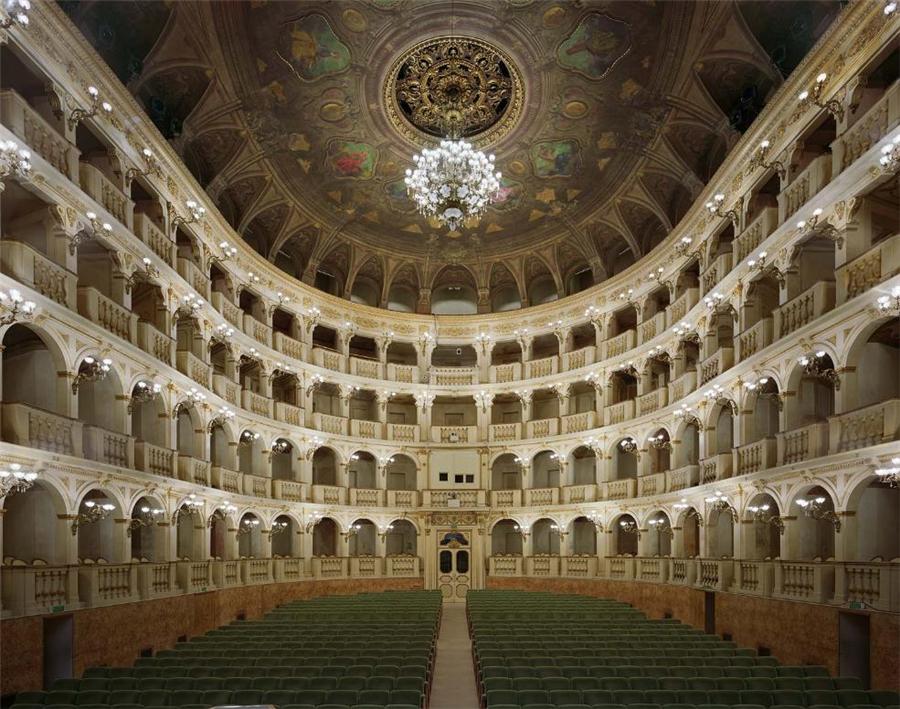 Призрак оперы
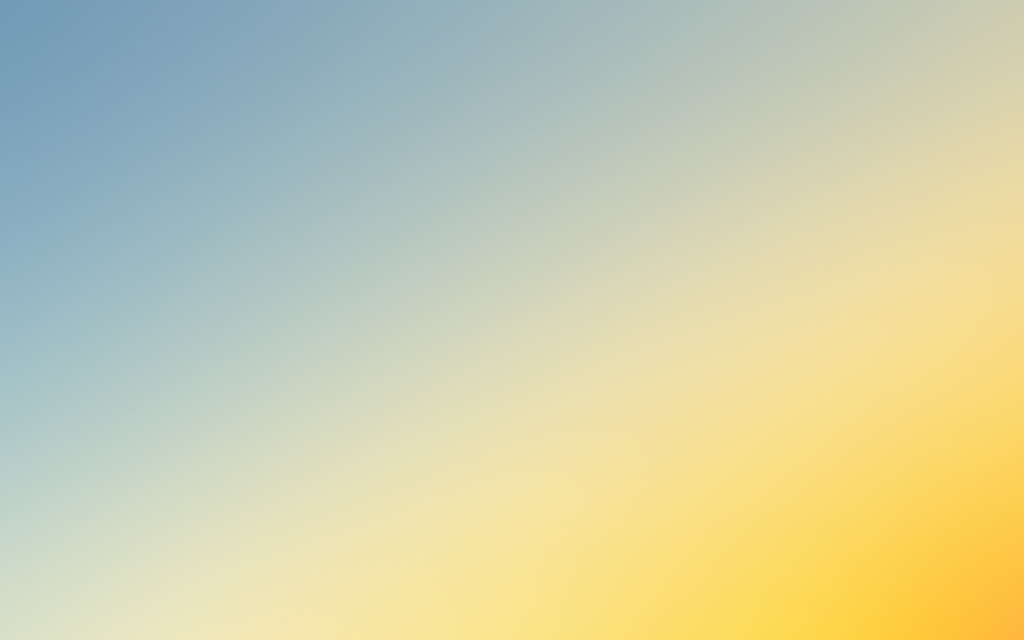 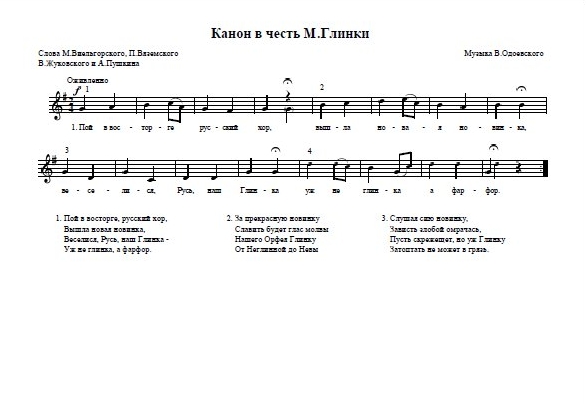 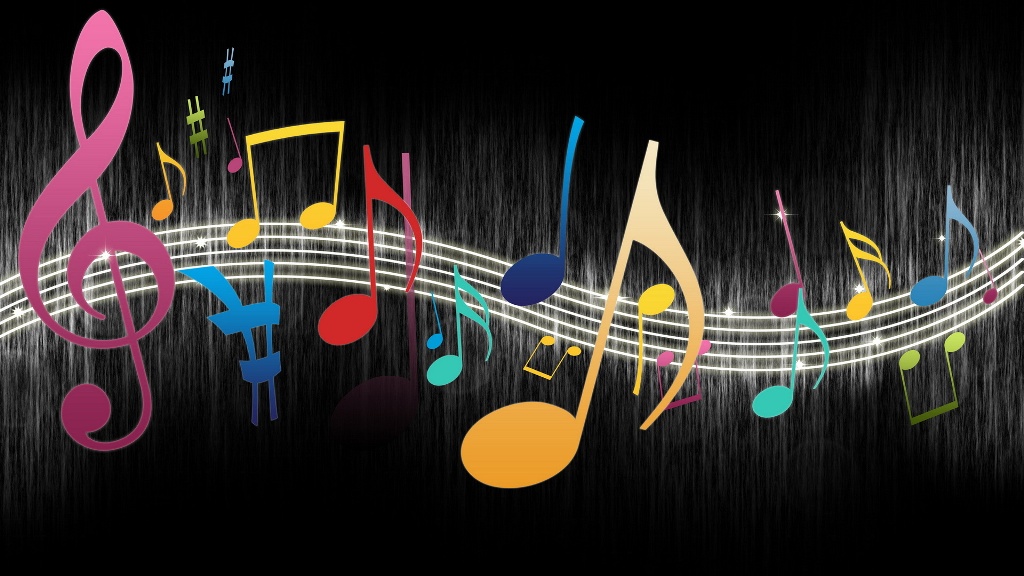 Музыкальные ассоциации
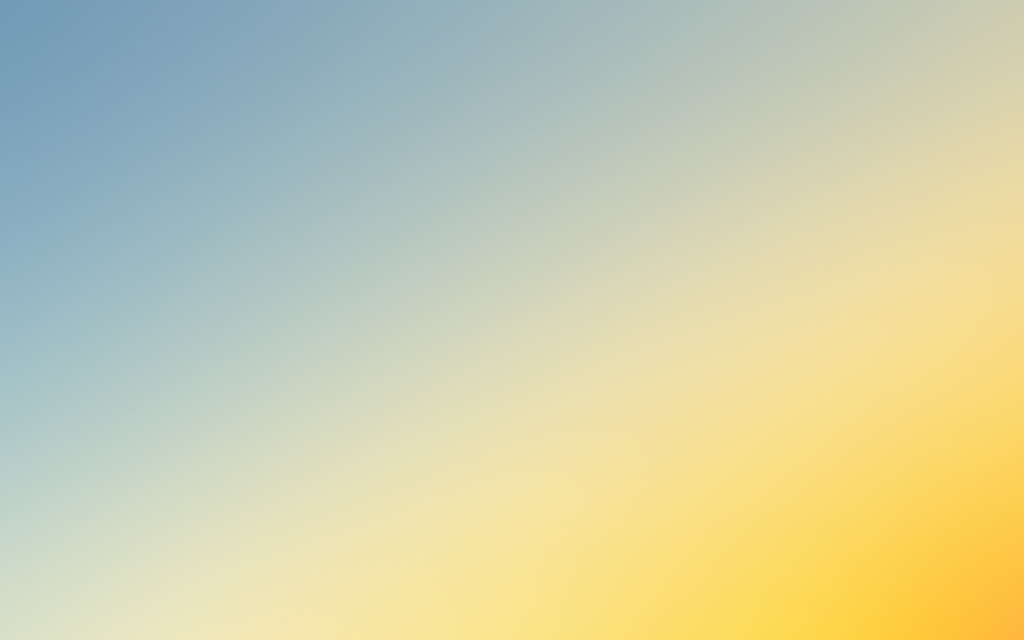 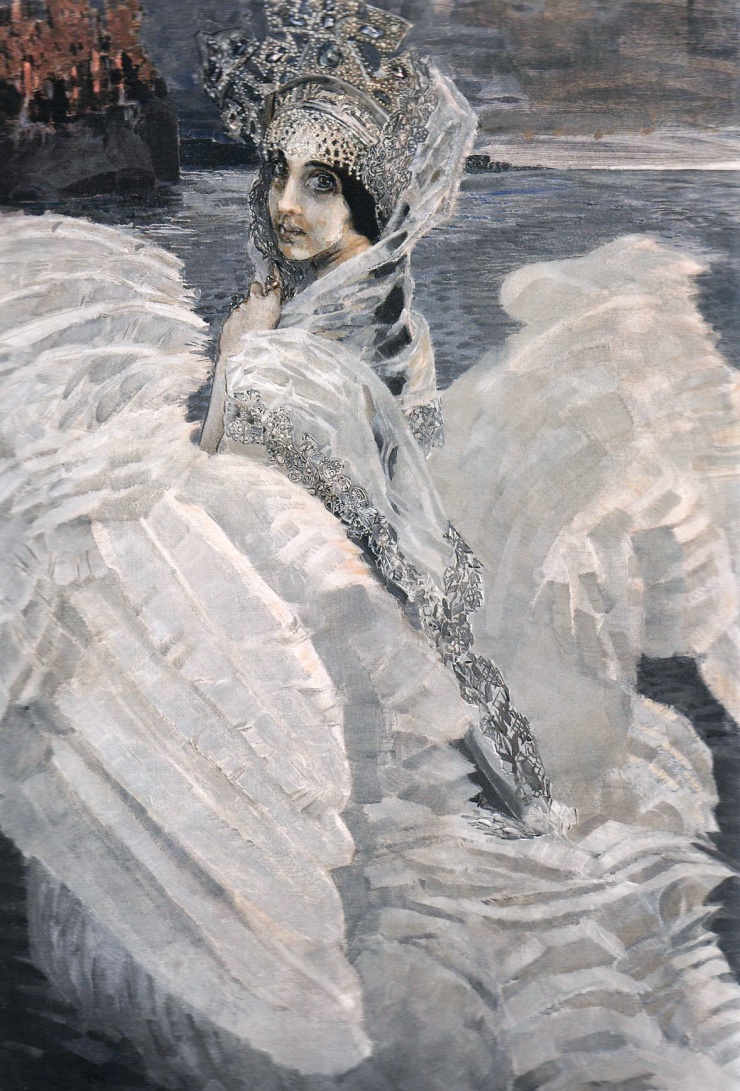 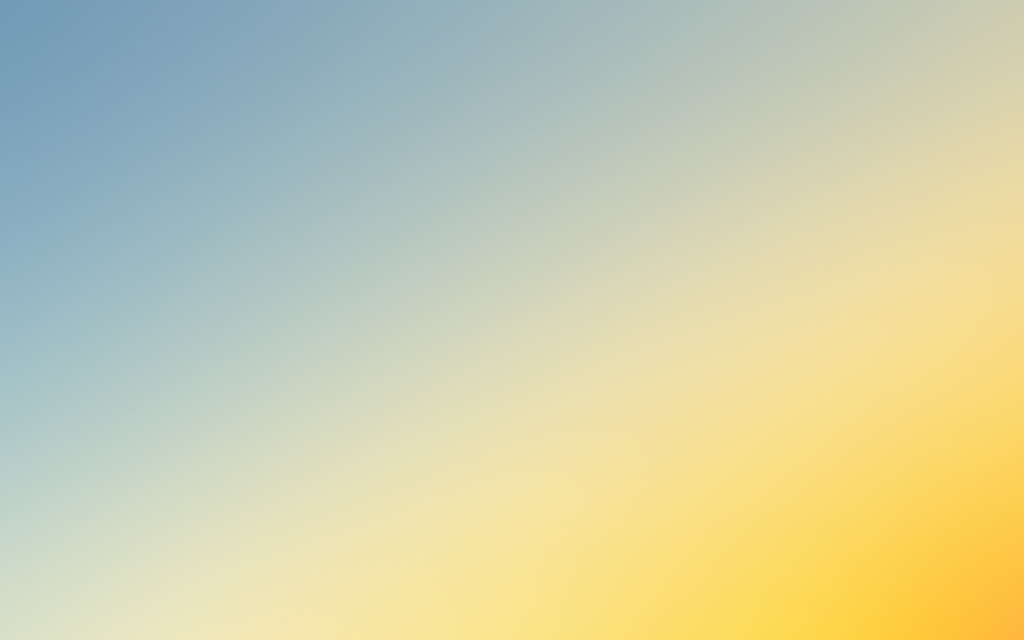 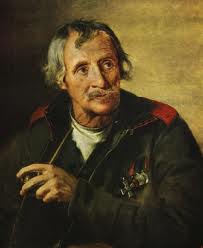 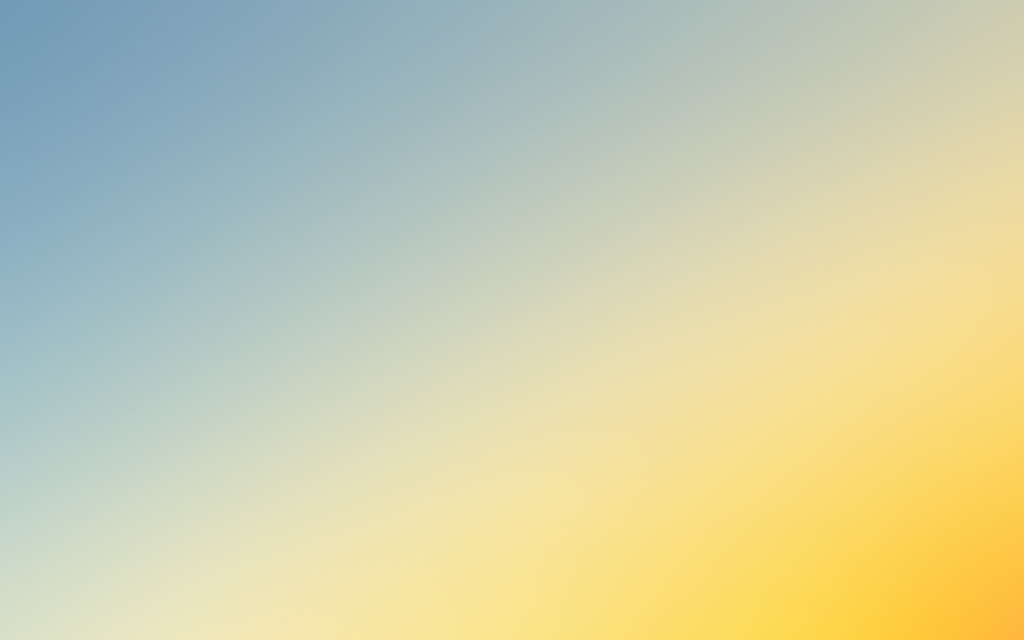 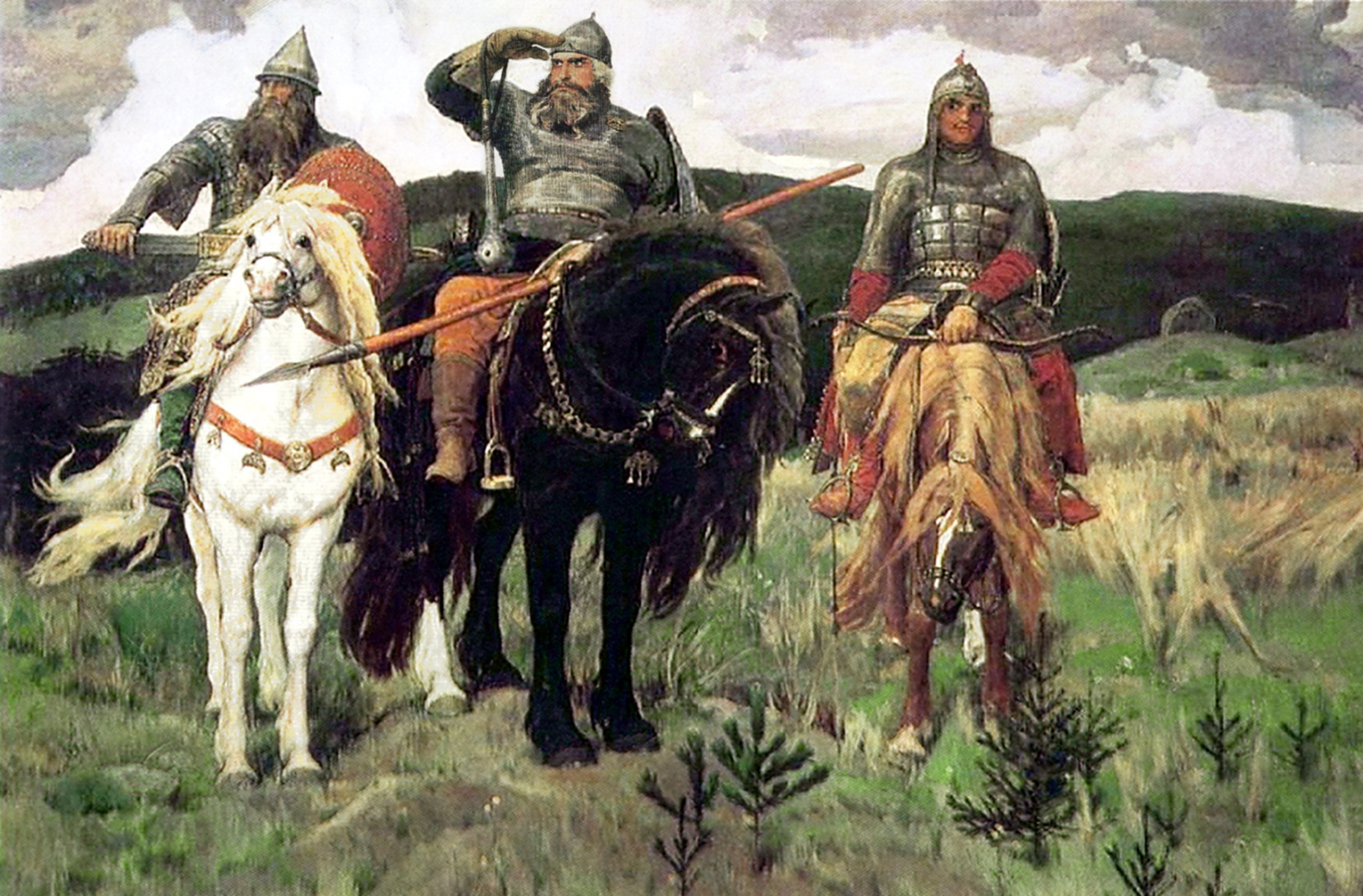 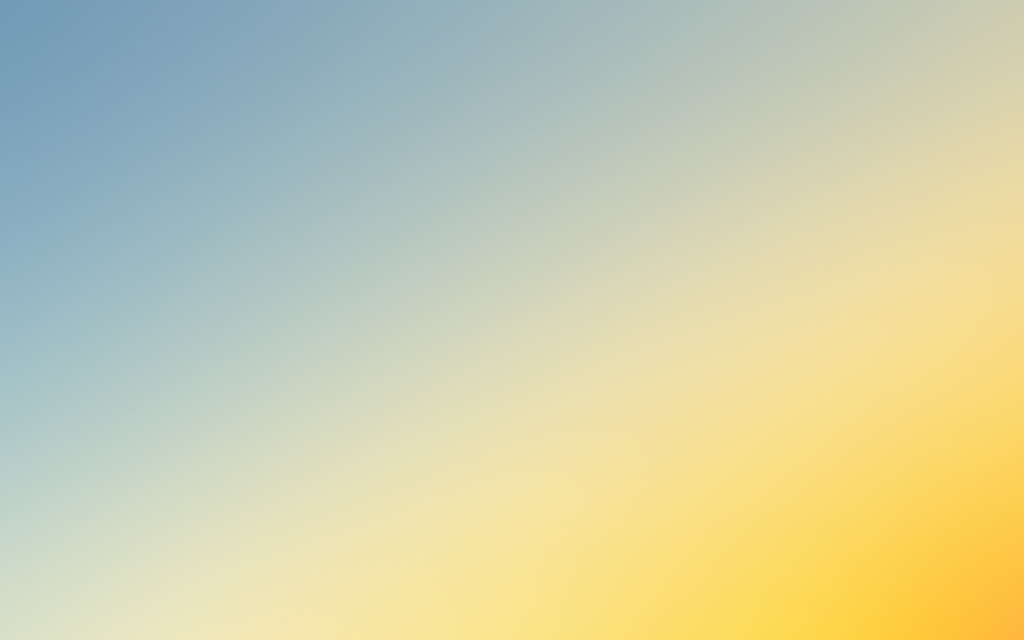 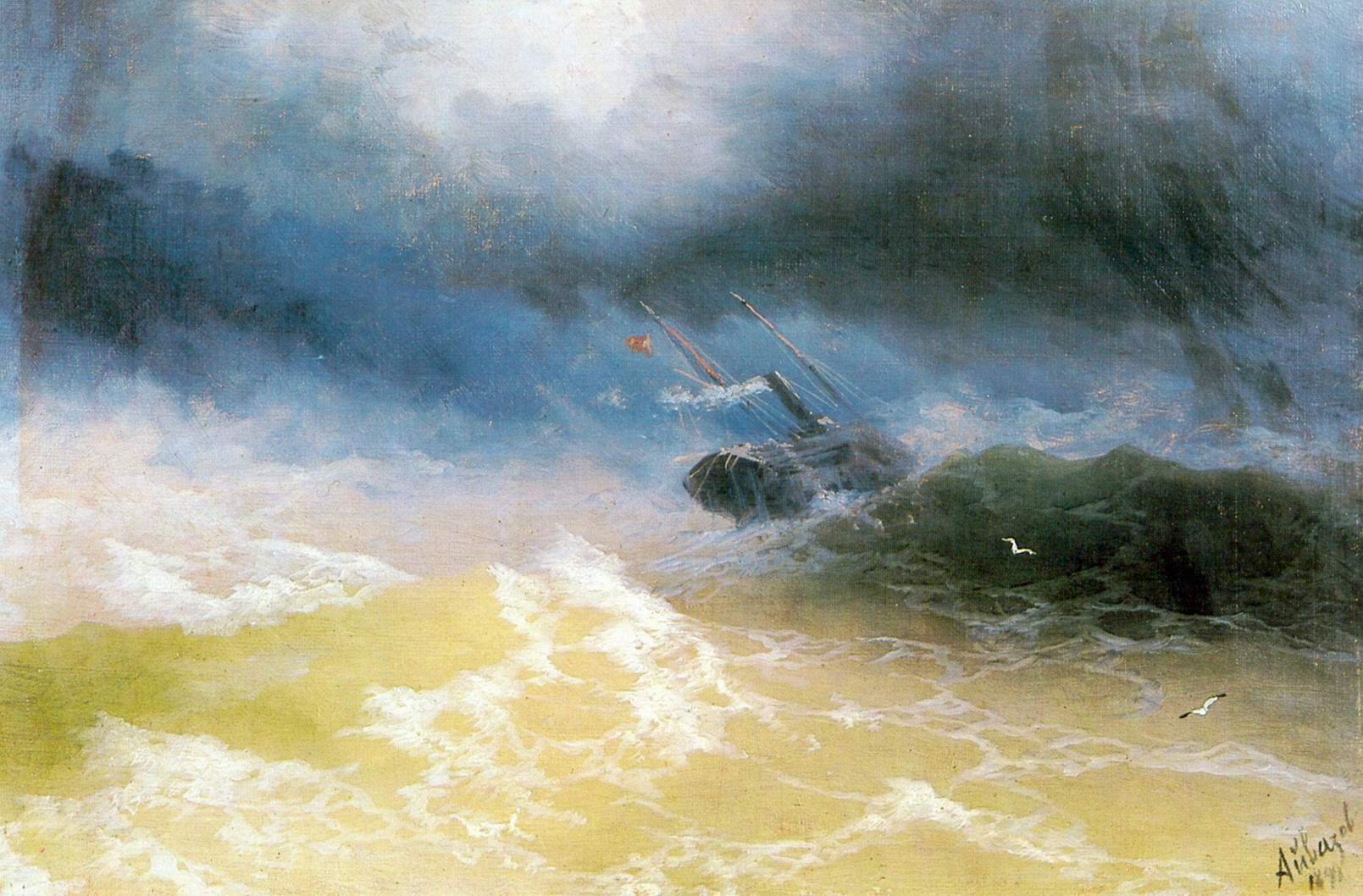 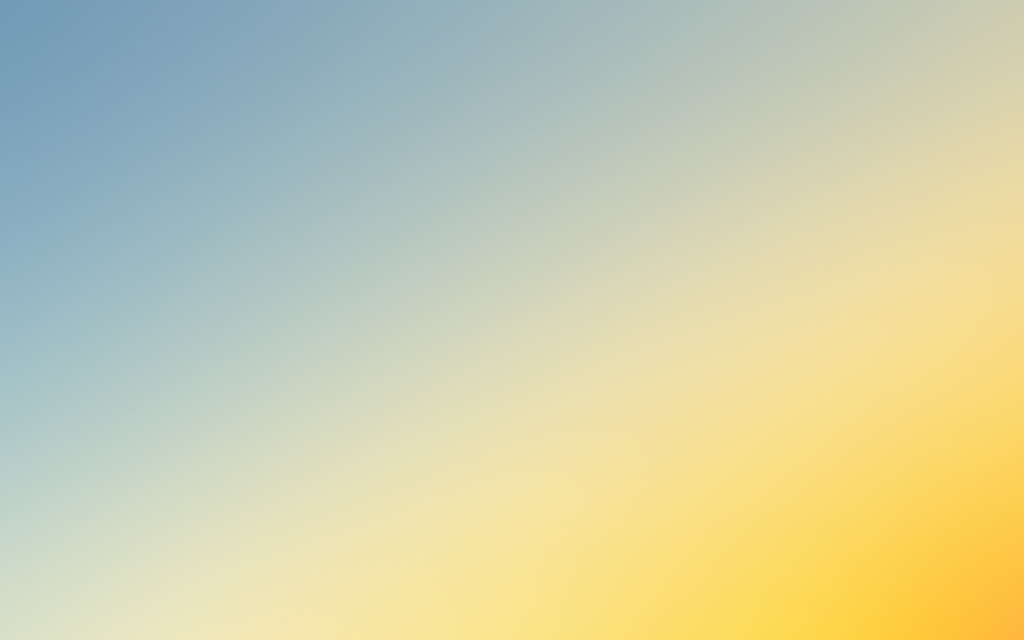 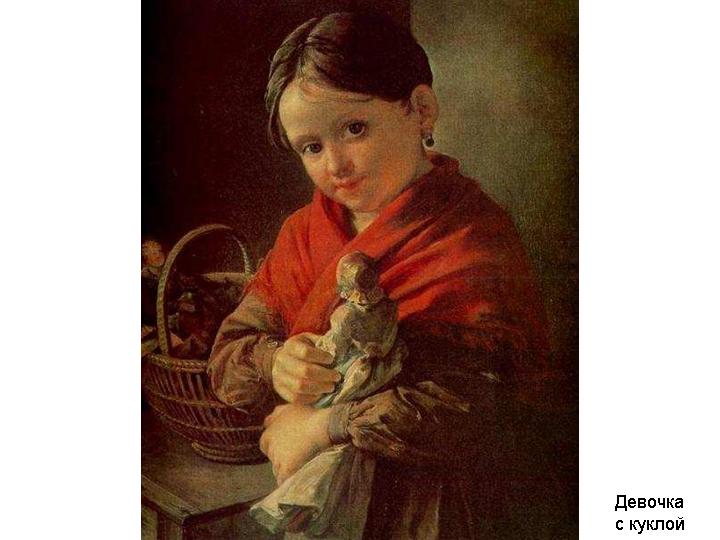 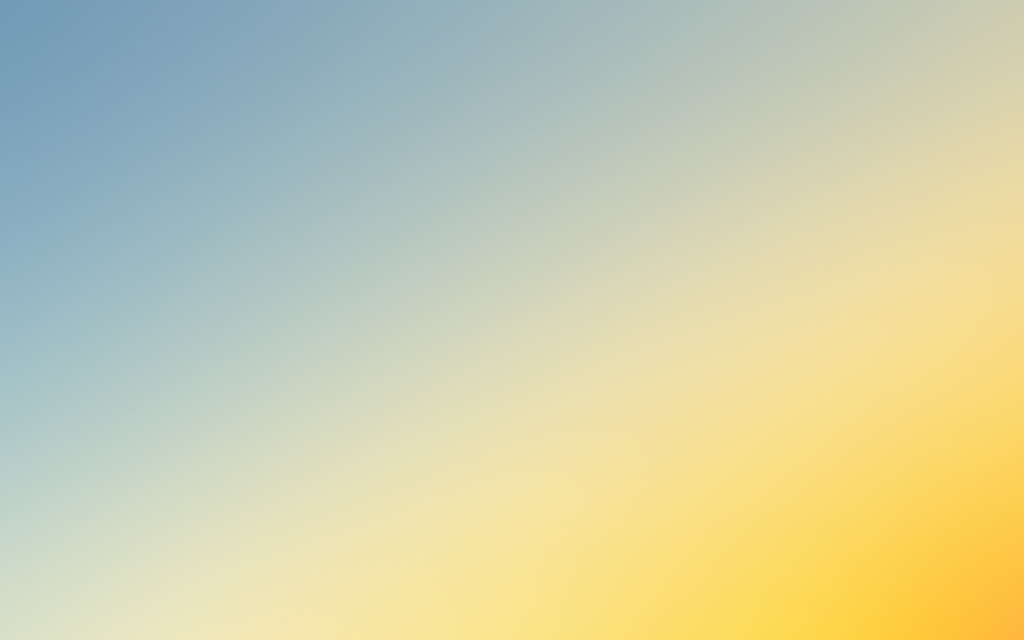 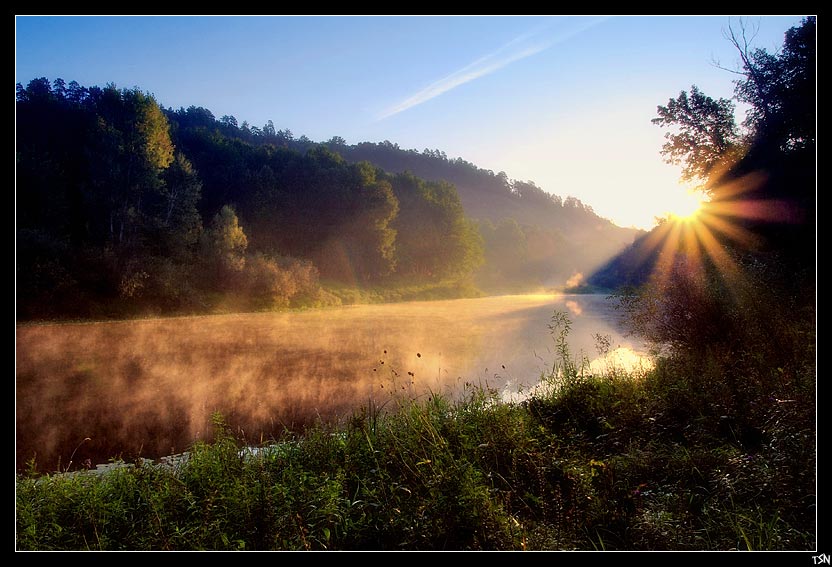 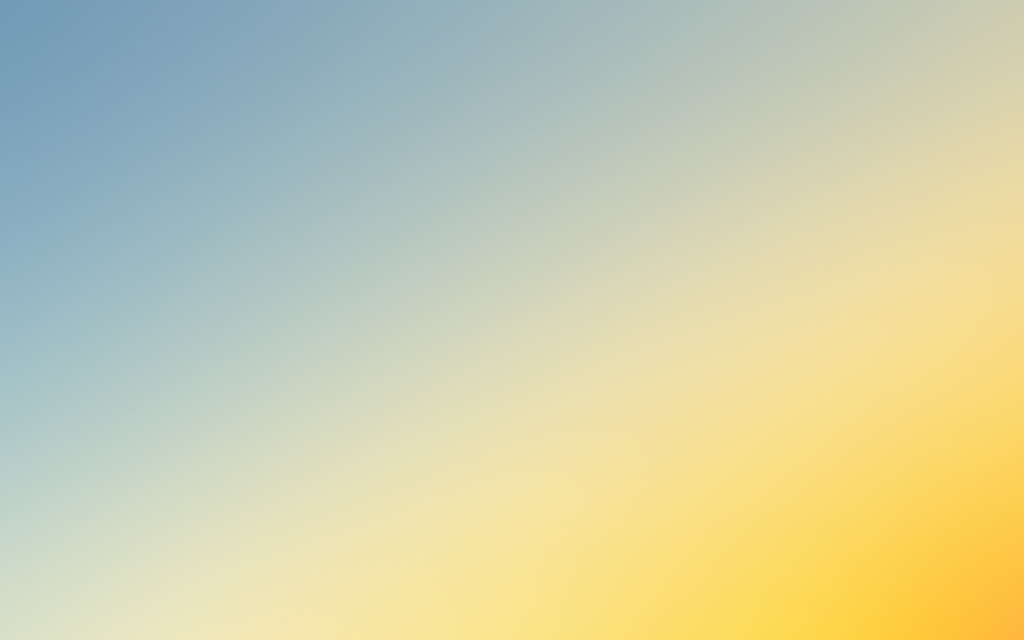 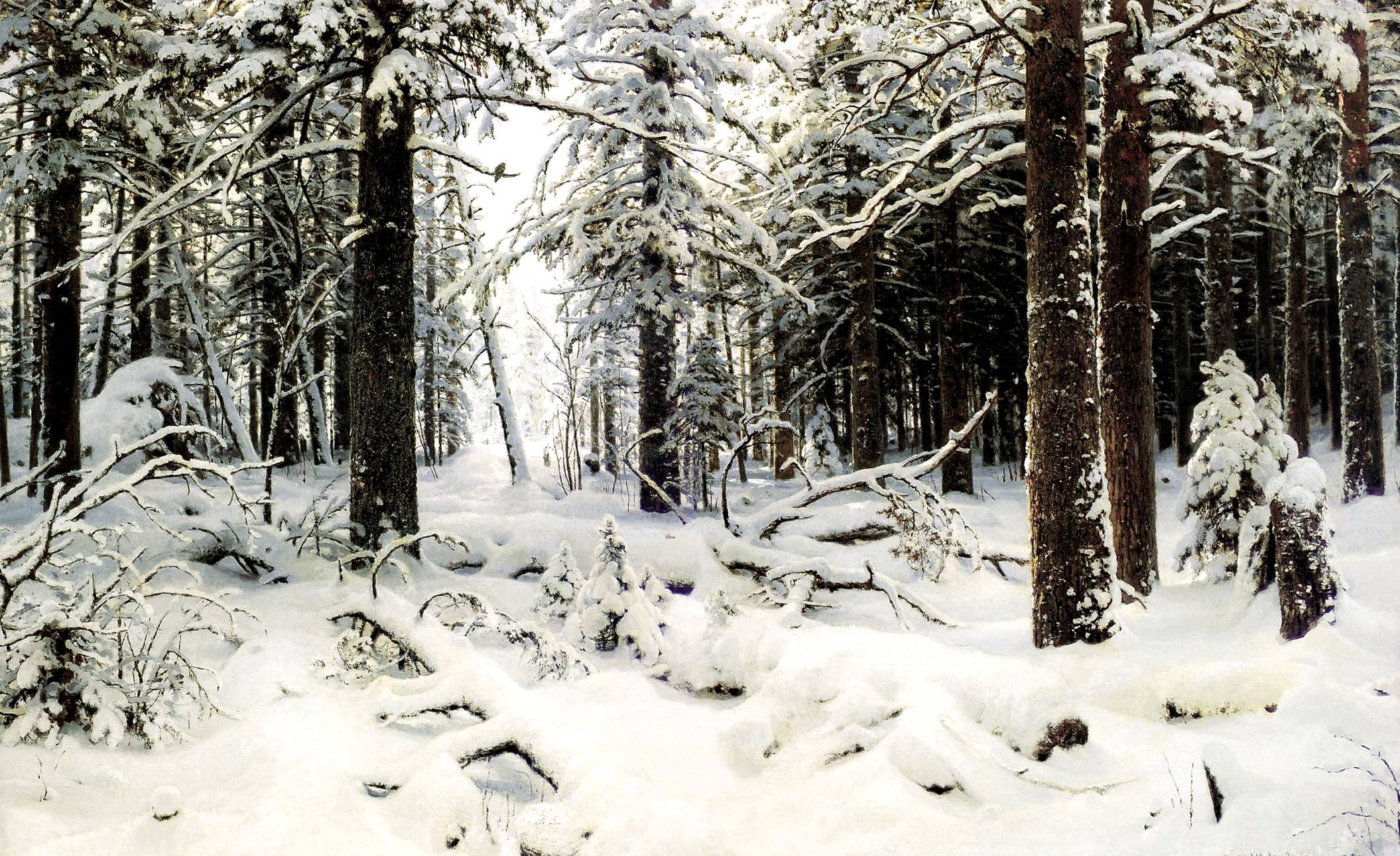 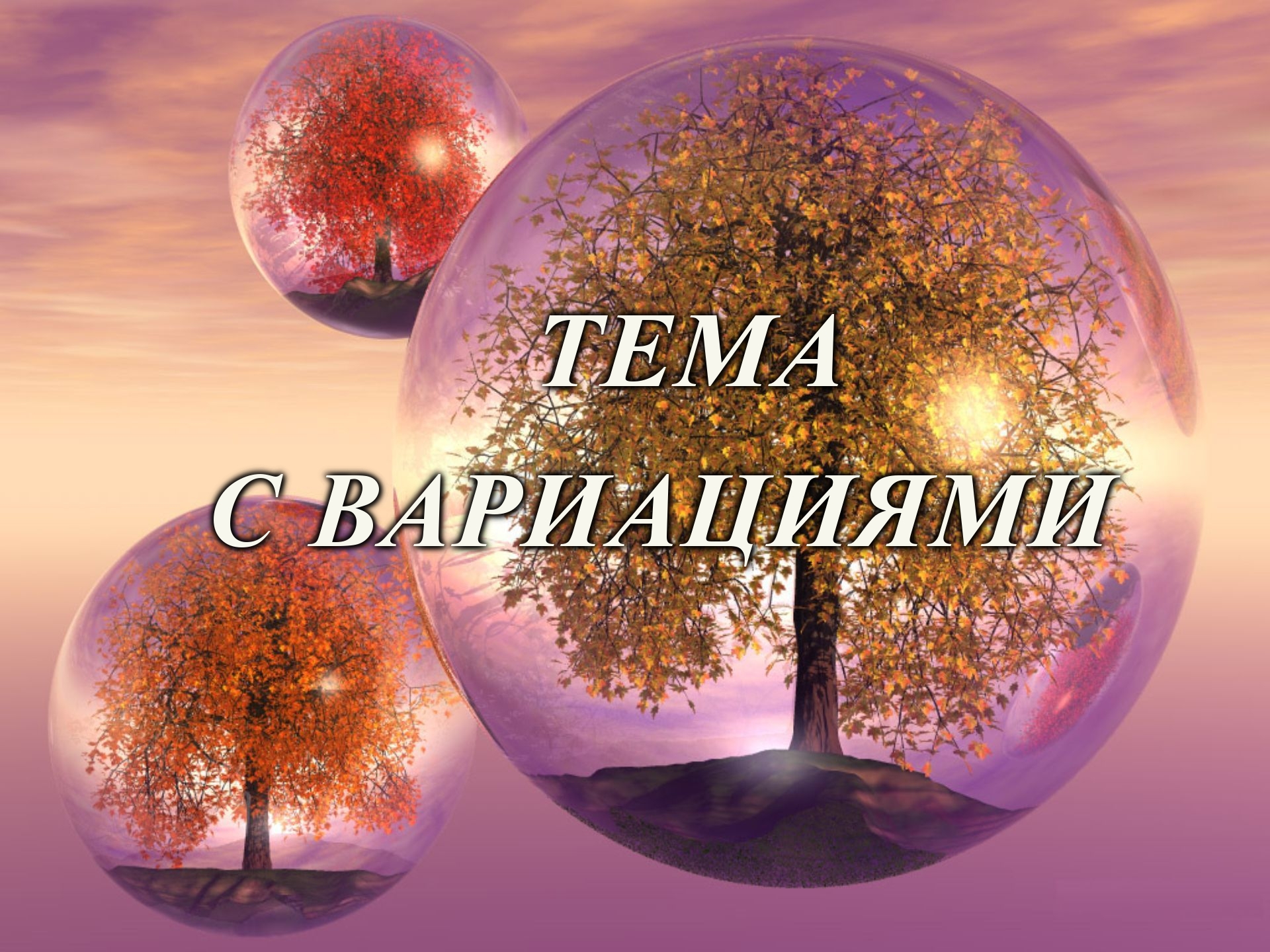 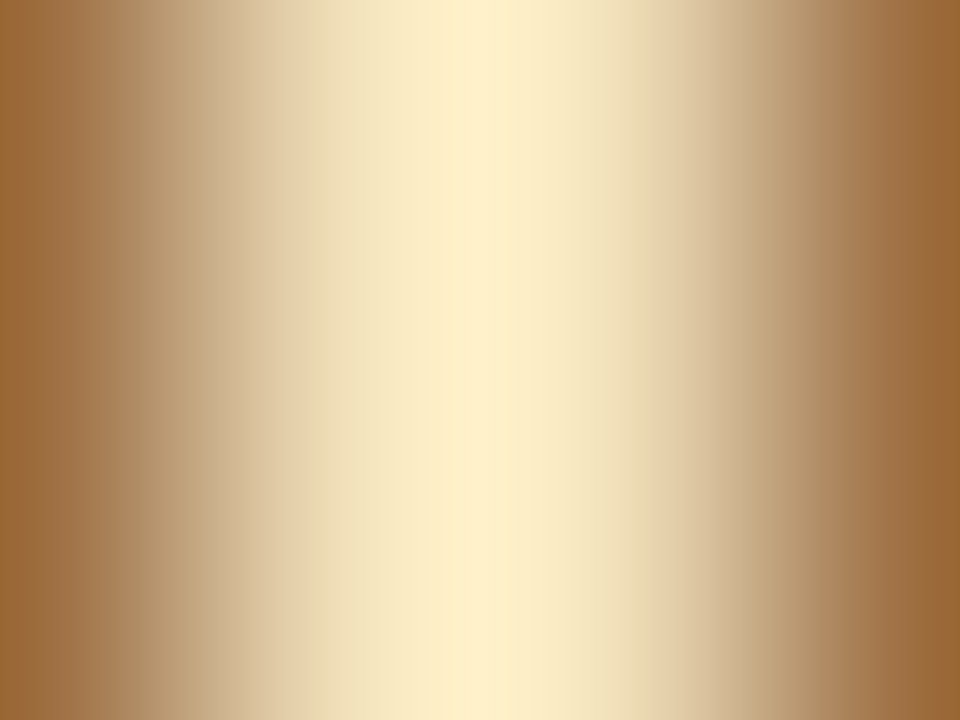 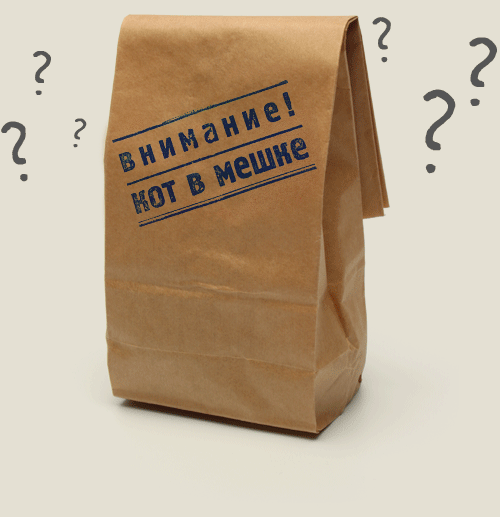 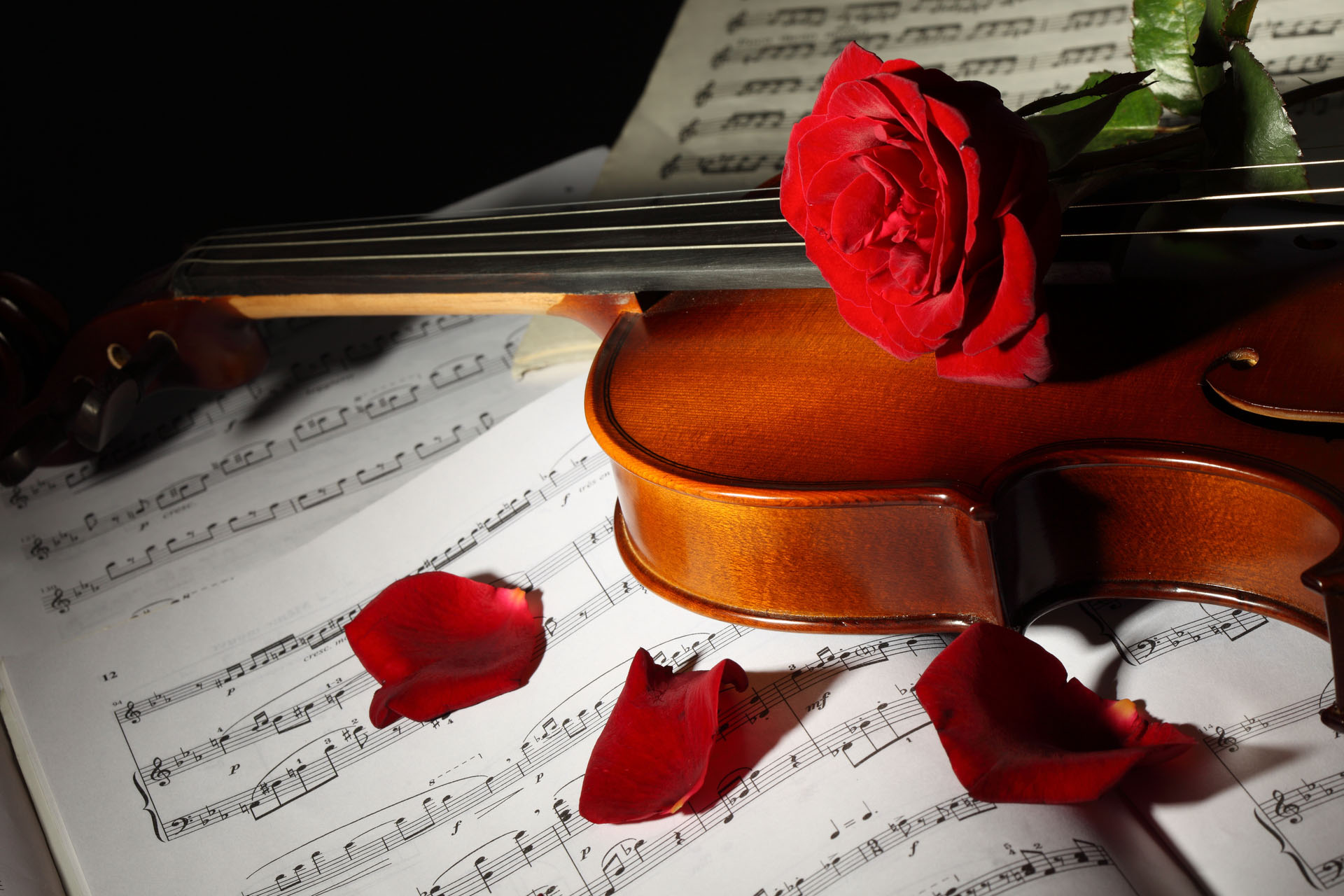 Концертный                        номер
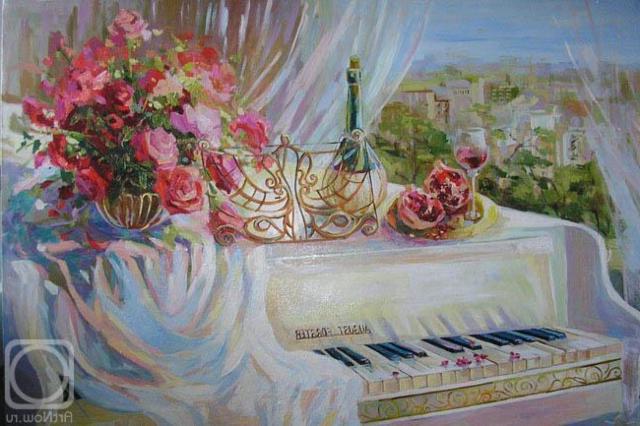 Концертный                               номер
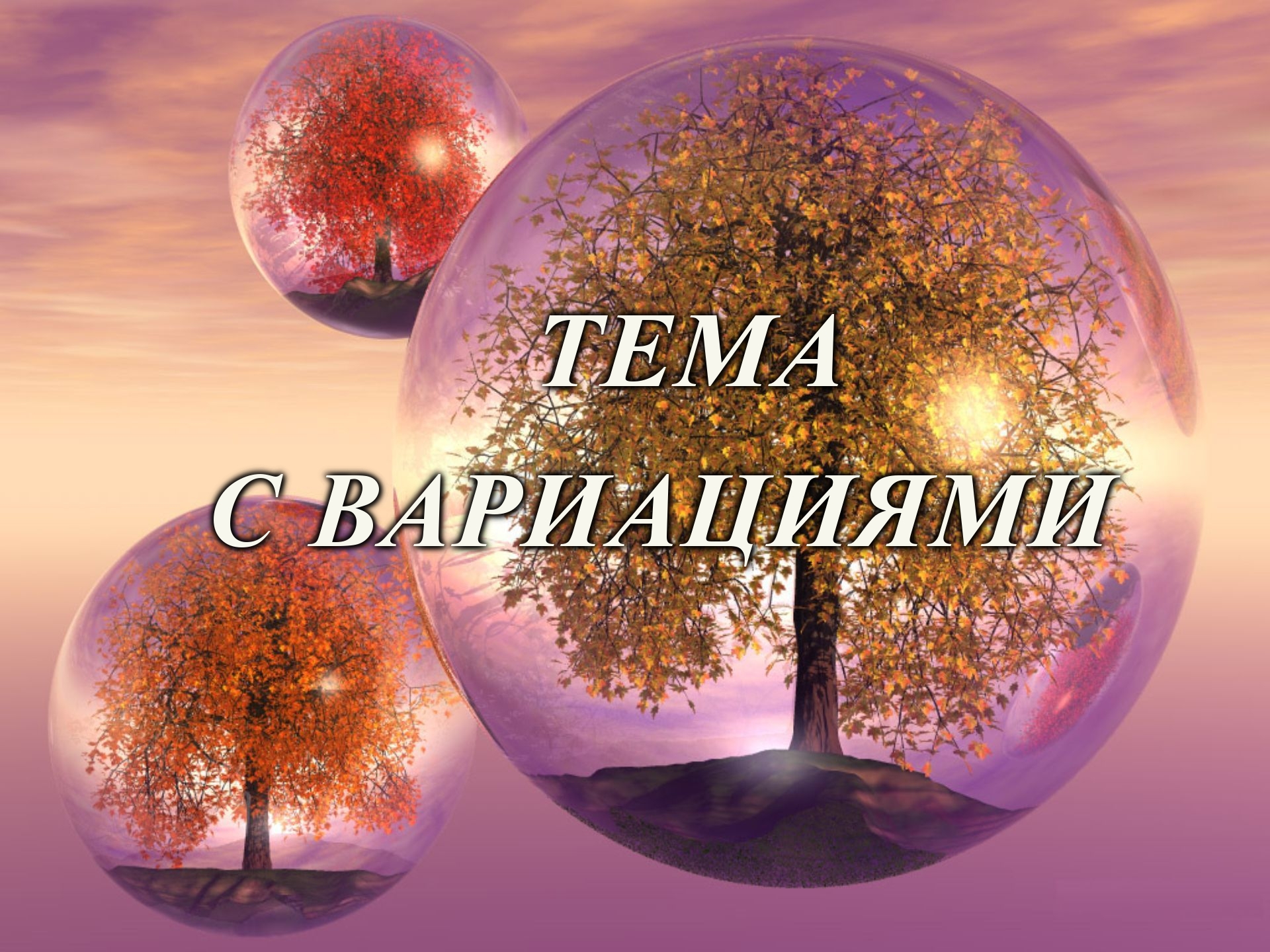 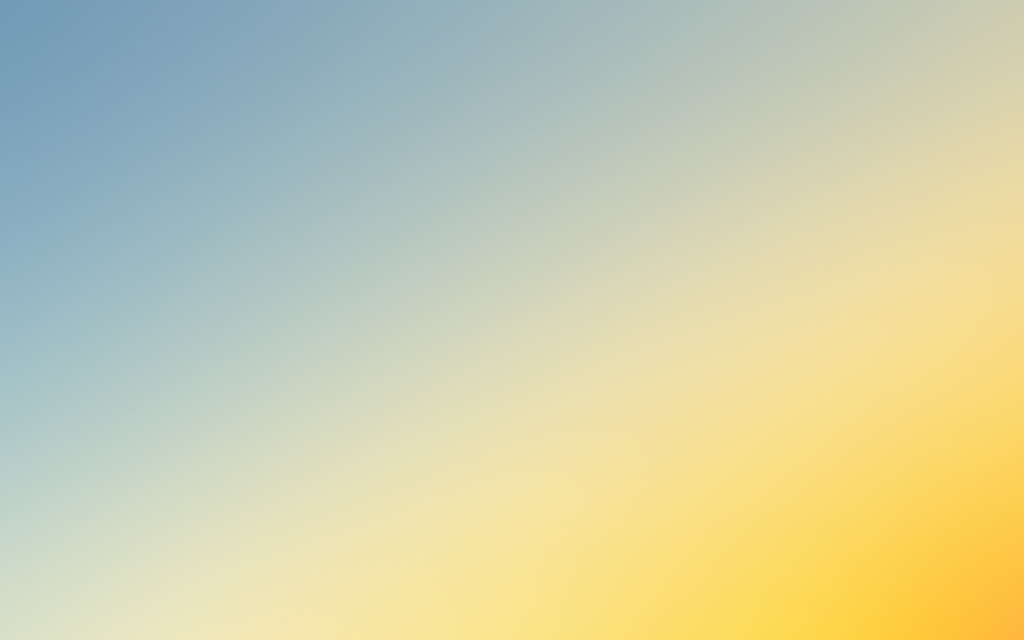 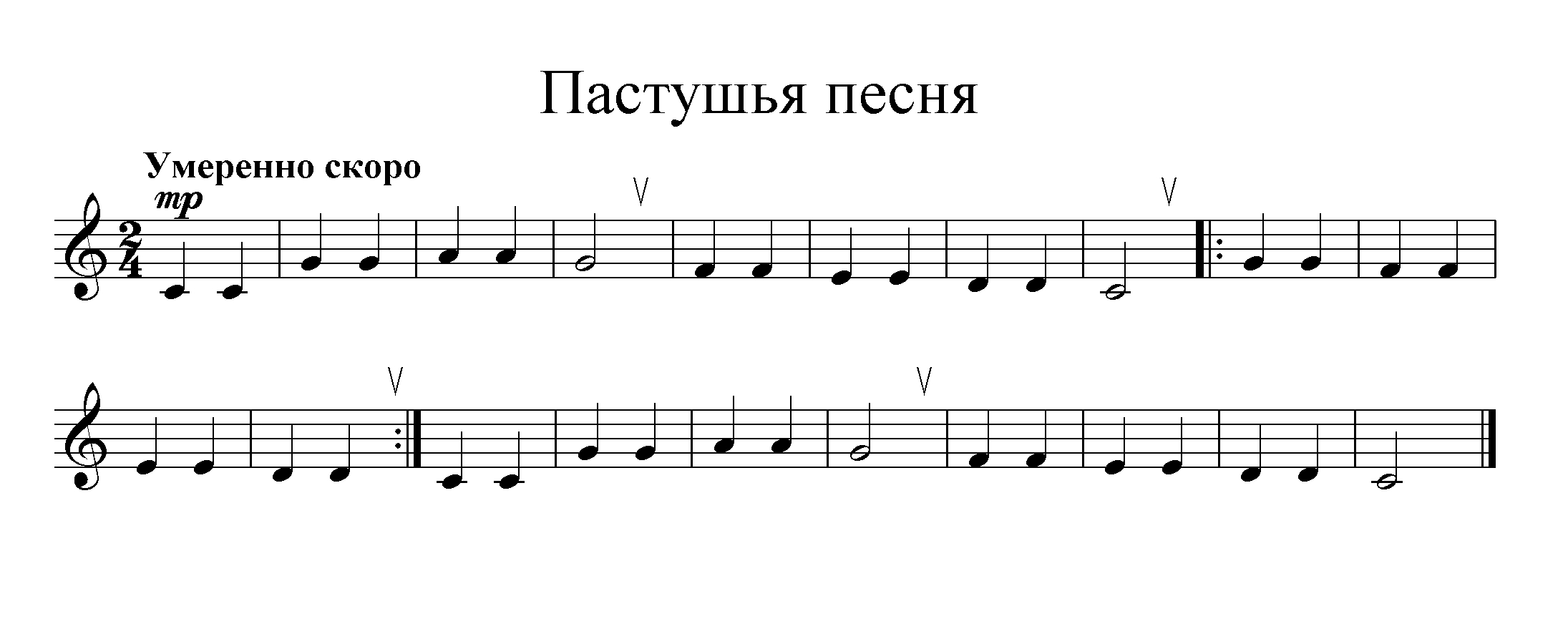 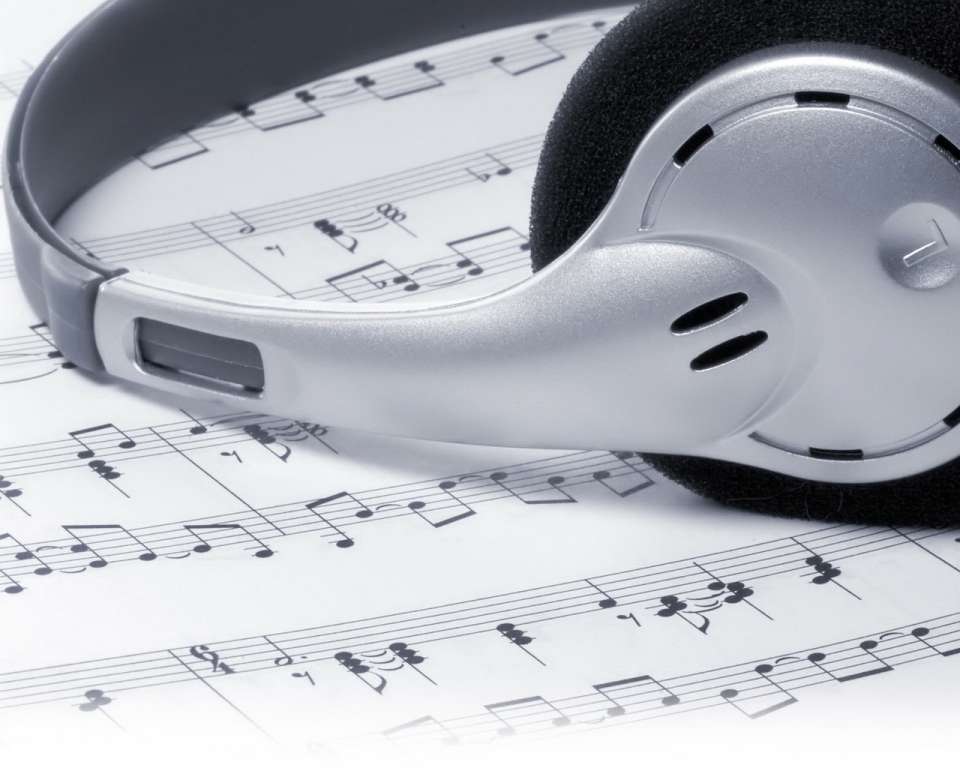 Слуховая эстафета
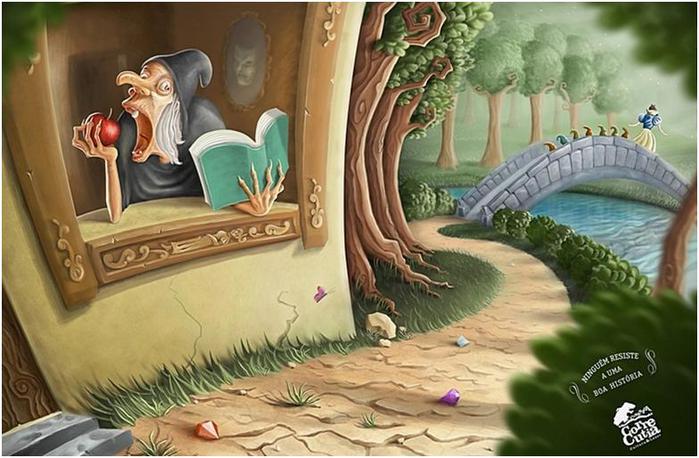 Музыкальные злодеи
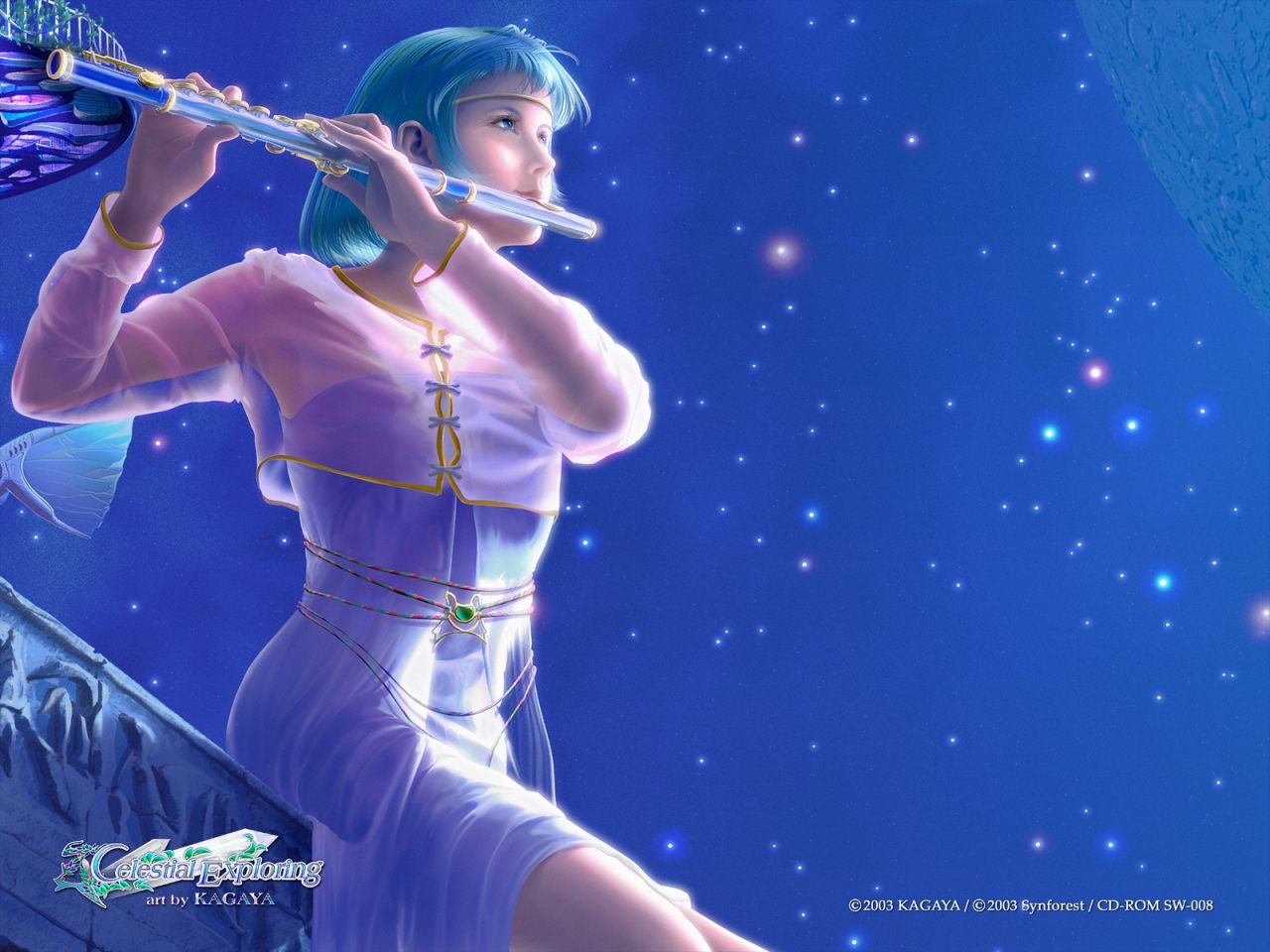 Мелодия для флейты
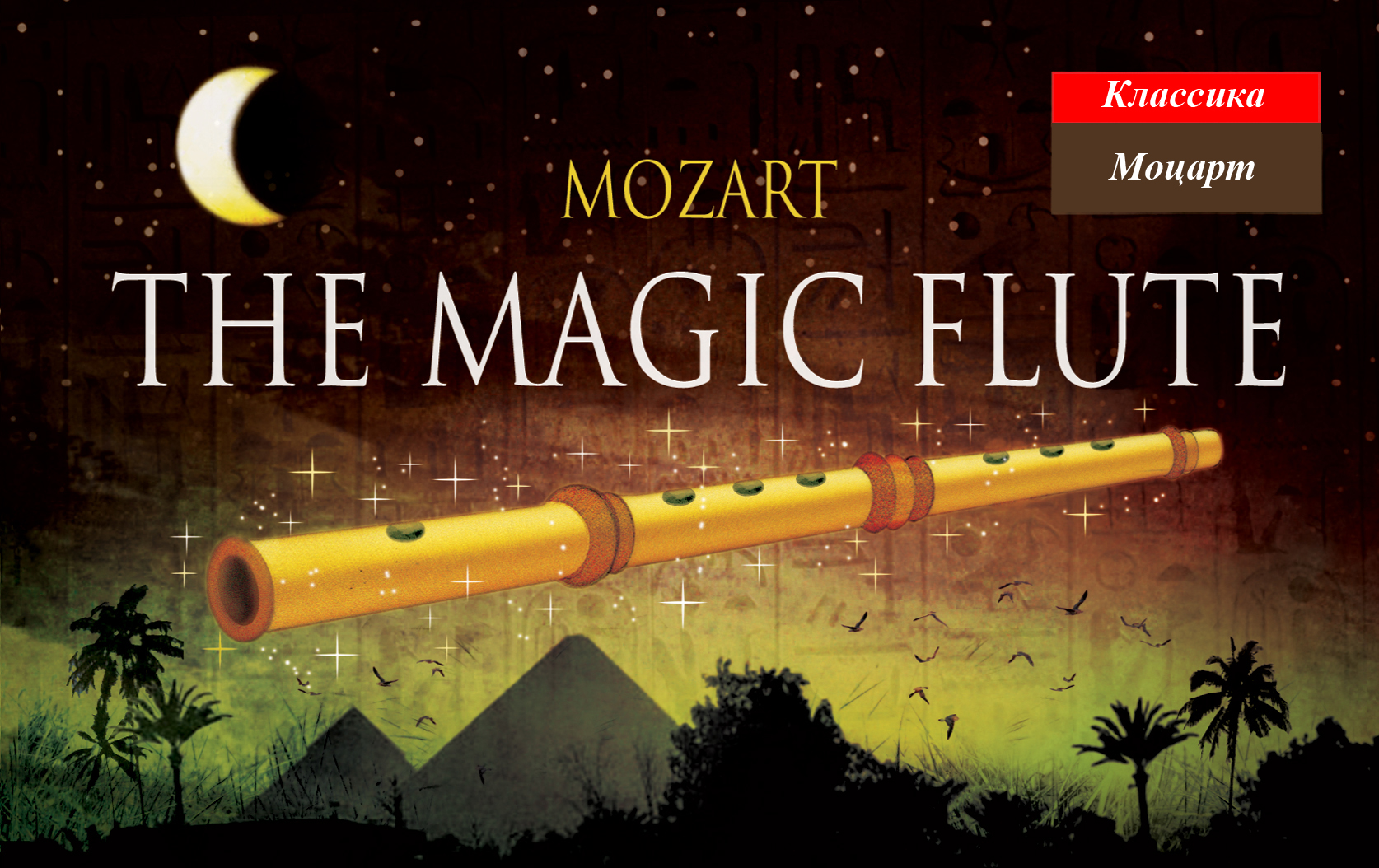